112 de kullanılan araçlar						osman furkan ergün
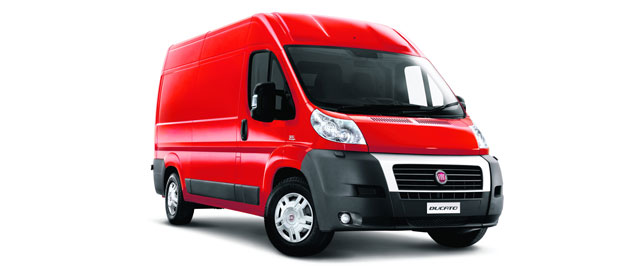 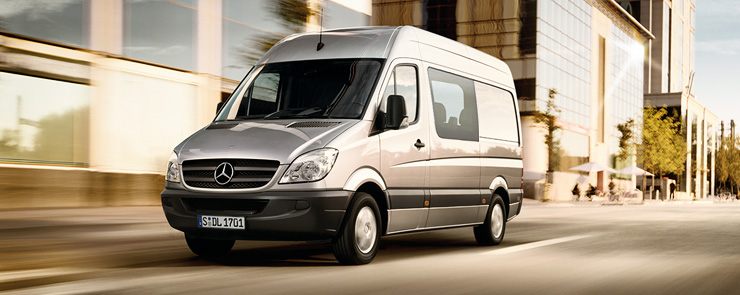 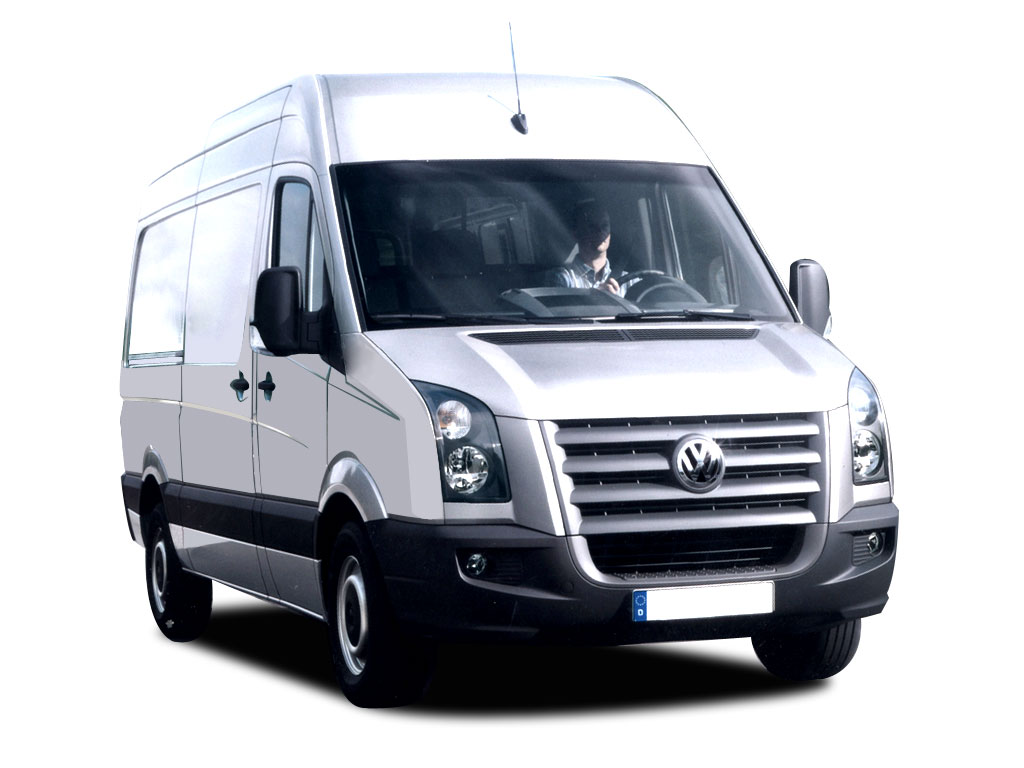 Mercedes benz sprinter
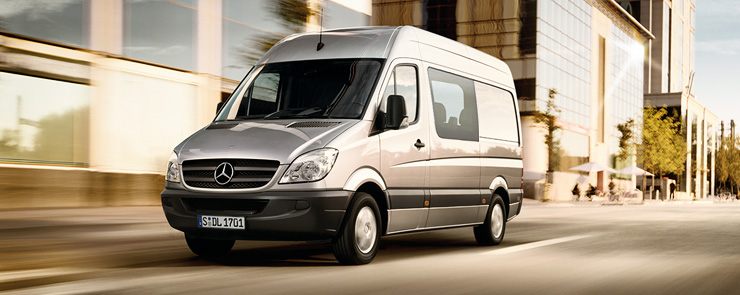 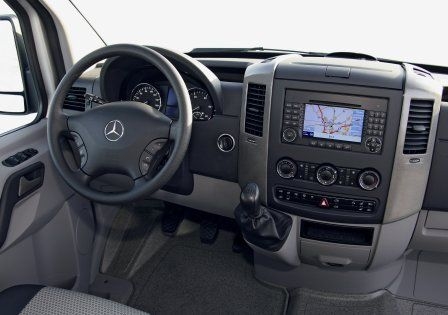 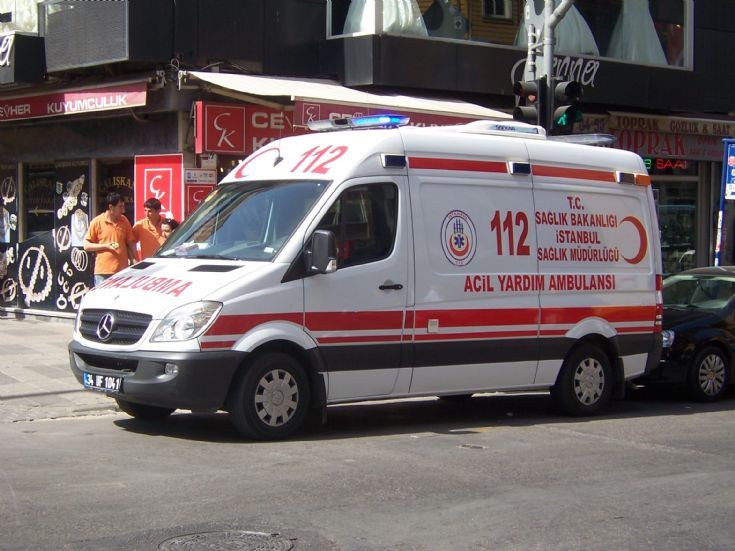 Nelere sahip
Silindir sayısı 4
Motor gücü 110 bg
Maksimum tork 330 Nm
Yakıt deposu 75 lt
6 vitesli düz şanzıman
5 vitesli otomatik şanzıman
Azami yüklü ağırlık [kg]3500
Gösterge tablosunda sinyal, uzun far, akü şarj akımı, yağ seviyesi, soğutma sıvısı seviyesi, fren hidroliği ve fren balataları için uyarı ışıkları
Arızalı ampul uyarısı
ADAPTIVE ESP 
ABS, EBD, BAS ve ASR'yi içeren fren sistemi
Yağmurda Fren Desteği
Geniş açılı ayna
Tam ölçekli hava yastıkları ve üç noktalı emniyet kemerleri
Yük emniyeti halkaları
Sağlam yolcu hücresi
Far desteği sistemli yağmur sensörü
Wolkswagen crafter
Motor 4 silindir 163 bg 400Nm tork
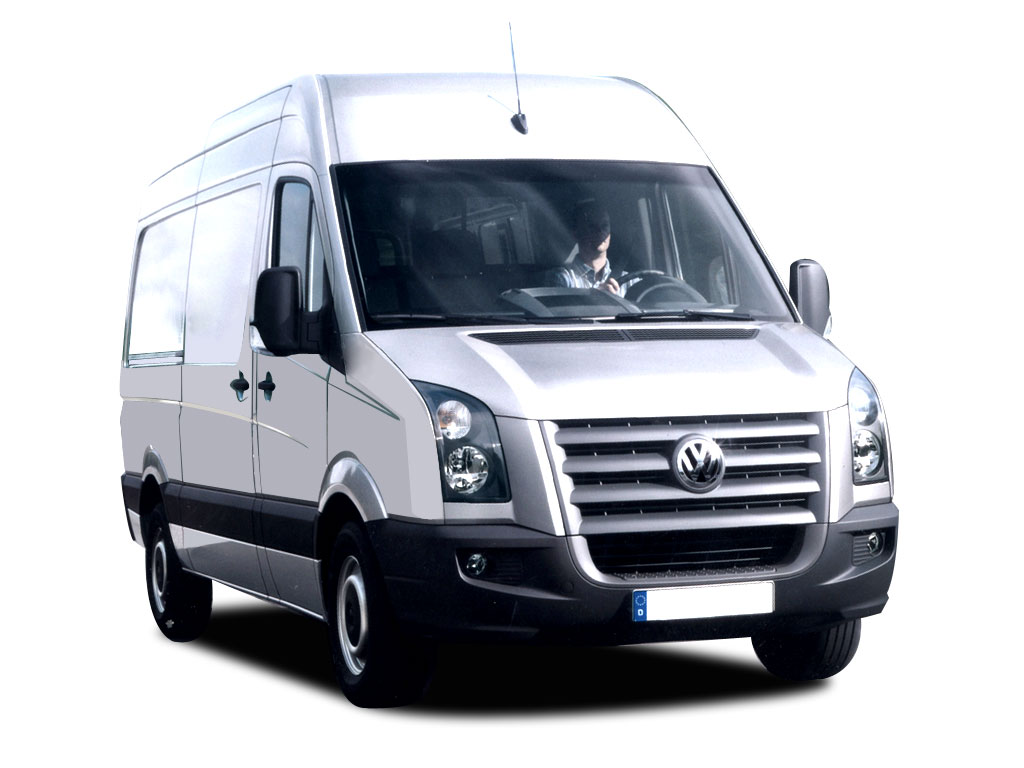 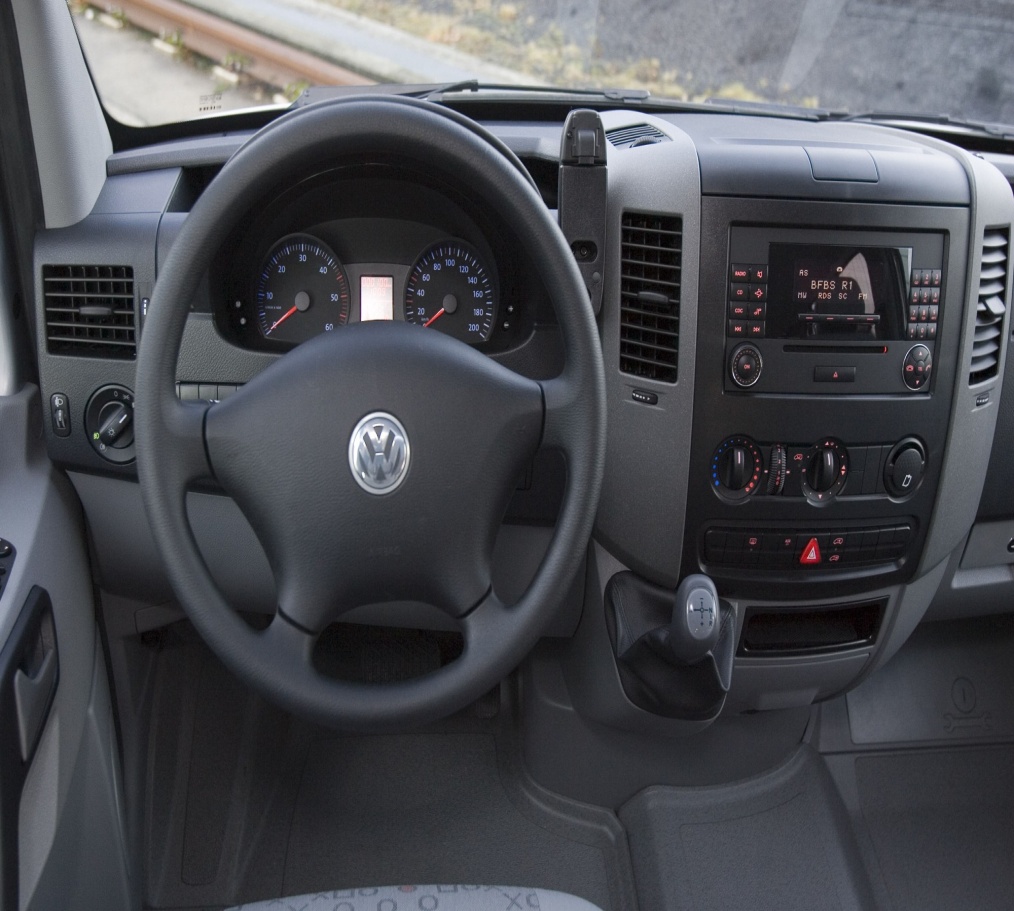 Nelere sahip
LAC (Otomatik yük uyarlama kontrolü)Bu sistem, mevcut araç ağırlığı ve ağırlık merkezini tespit ederek, eğimli yerleri tırmanıp inerken aracı dengeler. Frenleme performansını geliştirerek, devrilme eğilimini azaltır.
• CBC (Dönüş fren kontrolü)Crafter'ın, dönüşler sırasında yapılan frenlemesinin daha etkin olmasını sağlar. Özellikle acil duruşlarda etkilidir.
• USC (Viraj içine savrulma kontrolü)Crafter gibi arkadan itişli araçlarda, dönüşler sırasında viraj içine kaçma riski, viraj dışına kaçma riskine göre daha fazladır. Böyle bir risk algılandığında, tekerlekler üzerinden yapılan bağımsız frenlemeyle aracın izinde kalması sağlanır.
• ROM (Devrilme koruması)Yüksek hızla girilen otoyol çıkışları ve benzeri durumlarda, aracın savrulmasını tespit ederek, motor freni ve frenlemeyle aracın devrilme riskini azaltır.
• RMI (Denge kaybı koruması)Ani hızlanmalarda aracın denge kaybını tespit ederek, motor freni ve frenlemeyle, aracın dengesini korur.
ABS (Kilitlenmeyi önleyici fren sistemi)ABS, güvenli bir şekilde duruşunuzu sağlar. Özellikle ani fren gerektiren durumlarda tekerleklerin kilitlenmesini ve aracın hakimiyetini kaybetmenizi engeller.
ASR (Anti patinaj sistemi)ASR, tekerleklerin gereğinden fazla dönmesini engeller ve aracın çekiş kontrolünü sağlar.
EBC (Motor fren kontrol sistemi)Vites küçülttüğünüzde ya da aniden gaz kestiğiniz durumlarda, kısa süreli olarak motor devrini yükseltir, aracınız öne doğru yığılmaz.
EBD (Elektronik fren güç dağılımı)EBD, aracınızın arka tekerleklerine uygulanan fren kuvvetini aracın yük dağılımına ve yol koşullarına bağlı olarak ayarlar. Özellikle aracın yüklü olduğu durumlarda fren mesafesinin kısalmasını sağlar.
BAS (Fren yardımcısı) Acil fren gerektiren durumlarda frenlere destek sağlayan sistemdir. Ani frenleme yapmak zorunda kaldığınızda frenleme etkisi artırılmaktadır. Böylece fren mesafeniz kısalır.
Hill holder (Yokuş yukarı kalkış yardımı) Yokuşta kalkış yapabilmek için ayağınızı fren pedalından kaldırıp gaz pedalına basana kadar geçen 1.5-2 saniyelik sürede sistem frenleme basıncını korur ve aracın kayması engellenir. Sağlanan güvenliğin yanı sıra aracınızın debriyaj ömrü de uzamış olur.

Dört tekerlekte 16" disk fren Her türlü yol koşulunda daha iyi frenleme sağlanır. Ön fren diskleri, frenleme etkinliğini artırmak için havalandırmalı tiptir. El freniyle duruşları daha güvenli hale getirmek için, arka frenlerde disk frenlere ilave olarak kampana sistemi de mevcuttur.

Ön ve arka viraj denge çubukları Ön ve arka viraj denge çubukları, aracın ve yükün dengesini artırırken, araca etkin frenleme ve daha iyi yol tutuş kabiliyeti sağlar. Viraj alırken aracın viraj dışına yatmasını minimize ederek gövdeyi yola paralel hale getir. Böylece tekerleklerdeki dengeli yük dağılımı virajlarda bile korunabilir.

Yan aynalara entegre sinyalllerŞık görünümün yanı sıra, sinyallerinizin diğer sürücüler tarafından daha kolay fark edilebilme avantajı sunarlar.

Pasif Güvenlik Sistemleri
Sürücü hava yastığı ve emniyet kemeri Crafter’da standart olarak bulunan sürücü hava yastığı ön kotuklardaki aktif gergili emniyet kemerleri sayesinde bir kaza anında sürücü en üst düzeyde korunur.
Teleskopik direksiyon kolonuÇarpışma anında katlanabilen teleskopik direksiyon, aracın alt tarafından gelen darbenin sürücüye ulaşmasını engeller.
Emniyet kemerleri ve koltuk başlıklarıTüm modellerimizde ön yolcu bölümündeki koltuklarda yükseklik ayarlı koltuk başlıkları standarttır. Ön bölümdeki koltuklarda ayrıca 3 noktada gergili emniyet kemerleri yer almaktadır.
Ön ve yandan çarpmaya karşı dayanıklı şasi ve kaporta tasarımıCrafter’ın güvenli gövde yapısı ve şasideki darbe dağıtma noktaları, çarpışmanın yolcu bölümüne olan etkisini büyük oranda azaltır.
Ford transit
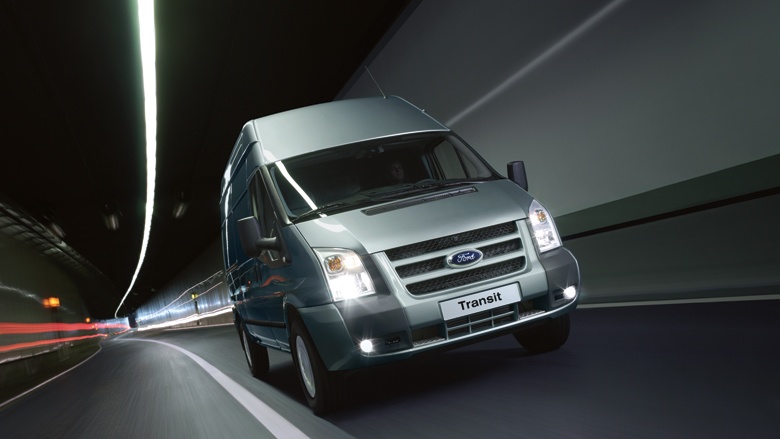 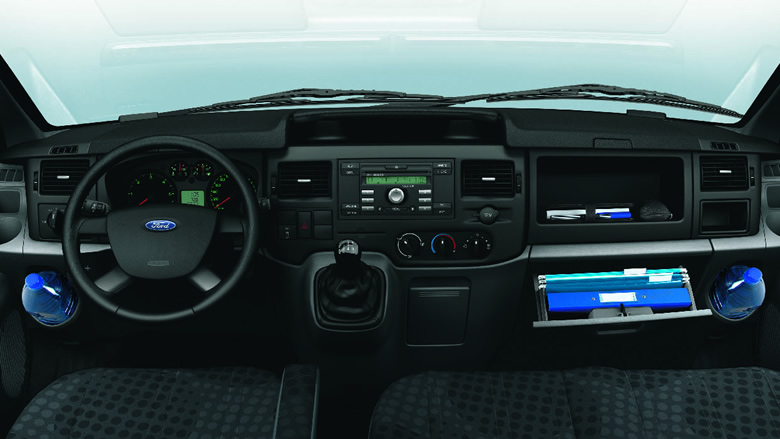 Nelere sahip
Dizel Önden Çekişli Motor
2.2 litrelik  Yeni Global Duratorq TDCi motor, bir adet güç ve tork sistemiyle sunuluyor:
• 140 PS/350 Nm
Dizel Arkadan Çekişli Motor
2.2 litrelik Yeni Global Duratorq TDCi motor, iki farklı güç ve tork sistemiyle sunuluyor:
• 125 PS/355 Nm
• 155 PS/385 Nm
3.2 litrelik Duratorq TDCi motor: 
• 200 PS/470 Nm
Dizel Dört Tekerlek Çekişli Motor (AWD)
2.2 litrelik Yeni Global Duratorq Duratorq TDCi motor:
• 140 PS/350 Nm
Elektronik Denge Programı (ESP)
Elektronik Denge Programı, Anti-Blokaj Fren Sistemi (ABS) ile birlikte çalışarak, belirlediğiniz şeritten yapılan en ufak bir sapmayı bile algılar ve aracın pozisyonunu düzelterek, kontrol hissini artırır.Buna ek olarak, Acil Durum Fren Yardımcısı (EBA) da, ani fren yapmak zornda kaldığınızda, hızla tepki verip maksimum fren gücü sağlayarak durma mesafenizi azaltır.
Elektronik Fren Gücü Dağıtımı (EBD)
EBD, ABS sistemi ile birlikte çalışarak fren gücünü dengeler ve gücü ön ve arka tekerlekler arasında otomatik olarak dağıtır. Böylece, aracı daha dengeli bir hale getirerek durma msafesini de azaltır.
Yokuş Kalkış Destek Sistemi (HLA)
Bu sistem, yokuşlarda geriye kaymayı önleyerek, daha rahat bir kalkış yapmanızı sağlar. Ayağınızı frenden çektiğinizde, tekerleklere bir süre daha fren uygulayarak çalışan sistem, güvenli bir kalkış yapmanıza yardımcı olur.
Motor ve Fren Çekiş Kontrol Sistemi (BTCS)
Kalkarken tekerleğin boşa dönmesine engel olan bu sistem, özellikle iki tekerleğin çimenlerde ya da gevşek çakıl taşlarının üzerinde bulunduğu durumlarda oldukça kullanışlıdır.
(AWD) Dört Çeker
Bu benzersiz ve akıllı dört tekerlekten çekişli sistem, aracınızı kaygan zeminlerde ya da arazide sürerken daha fazla güven hissettirir. Sistem, en çok ihtiyaç duyduğunuz zaman aracın yol tutuş gücü azaldığında, çekişi ön tekerleklere aktarır.
Özellikle sık sık saha ve takip çalışmaları yapan kamu hizmeti şirketleri ve kurtarma ekipleri için uygundur.
Eee bunlar tamamda başka ??
Nelere dikkat etmeliyim….

Nöbet değişimi…
Nöbet esnası(vaka öncesi)…
Vaka sonrası…
Nöbet değişimi
Aracın; 
Motor yağı- motor soğutma sıvısı(antifiriz)- silecek suyu Seviyelerini
                                              
  1= Motor Yagi koyma bölümü kapagi2= Antifiriz suyu( pembe- mavi)3= Cam Silecek suyu (kışın antifiriz katkılı)4= Motor Yagi kontrol cubugu5= Hava Filtrei6= Elektrik Kutusu7= Akü8= Yakit Filtresi
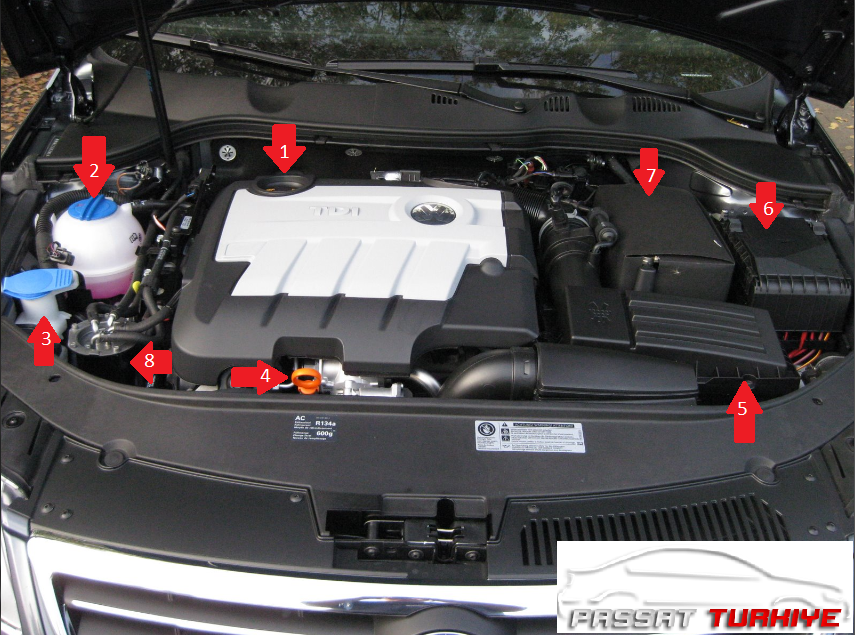 Aracın 
lastik havalarını- aydınlatma sistemini- sileceklerin performansını-  camların ve farların temizliğini- havalandırma sistemini-arabada Darbe  olup olmadığını kontrol et…
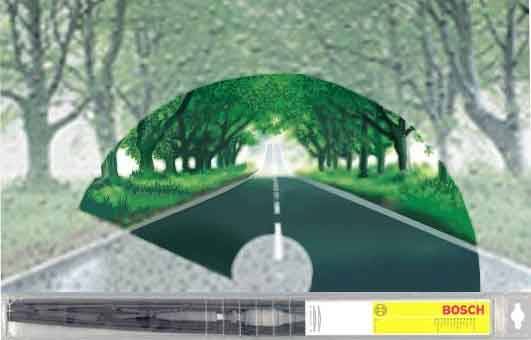 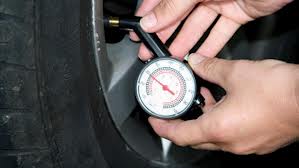 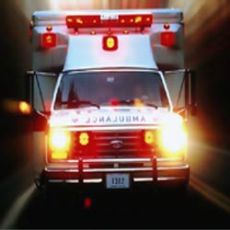 yakıt seviyesini- elektronik göstergelerini(arıza)- telsiz haberleşme sistemini- iç aydınlatma ve motorun çalışma şeklini kontrol et…
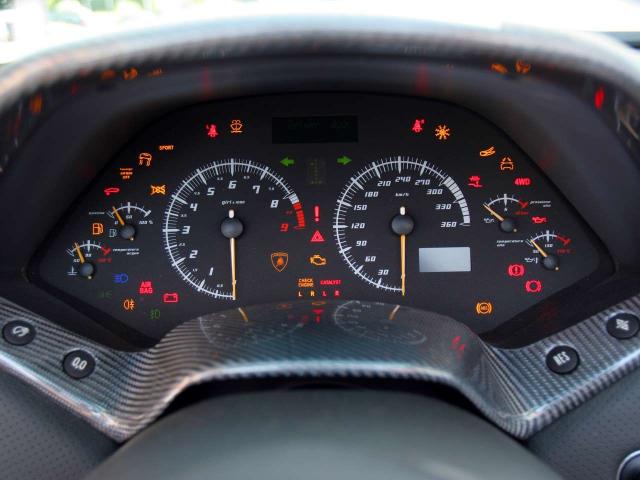 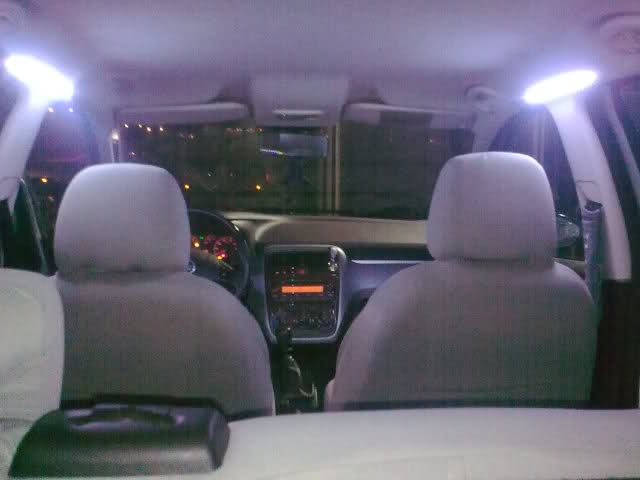 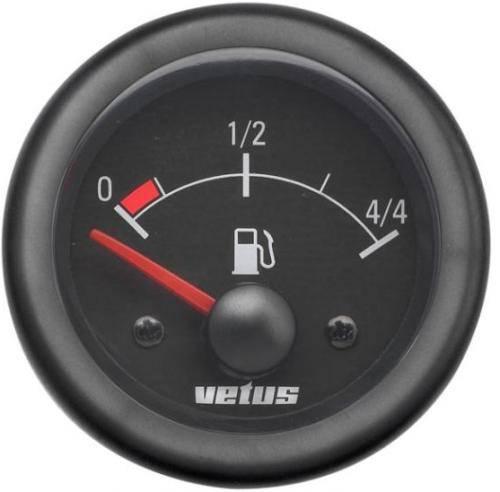 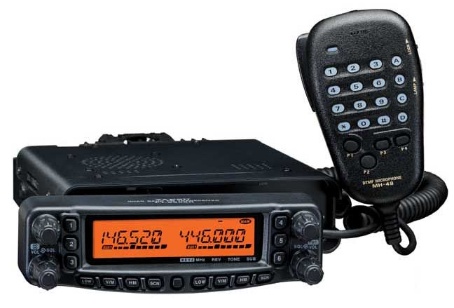 Aracın km ve bakım periyodunu kontrol et 
Triger kayışı-V kayışı- debriyaj balatası- fren disk ve balataları- yağlar- filitreler- lastikler v.s…
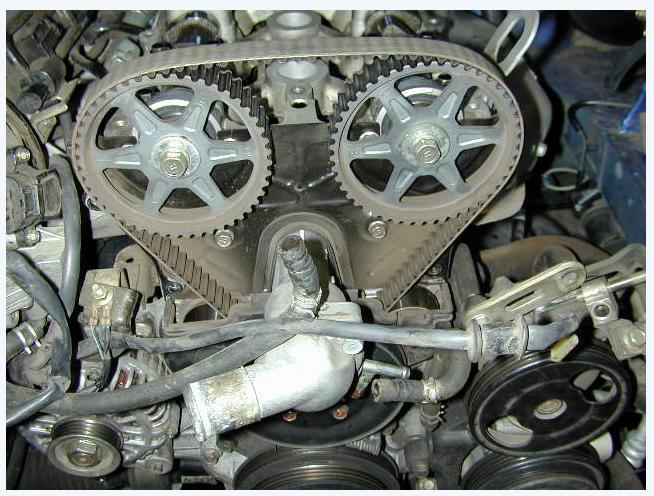 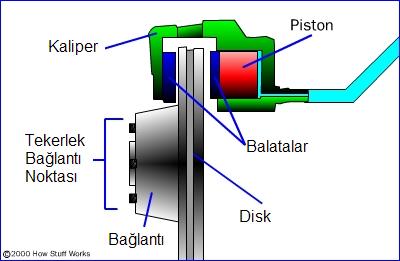 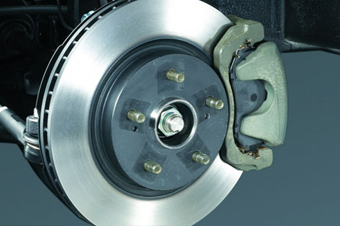 Nöbet esnası(vaka öncesi)…
Aracı kolay çıkabilecek şekilde park et.
Mümkünse gölge ve yağış almayan kapalı bir alana park et.
Güç harcayan devreleri açık bırakma( radyo, aydınlatma v.b.) 
Araçta yedekler bulundur ( silecek, lastik,yakıt<bazı durumlarda> , ampul, sigorta…)
Ekstra güvenlik: torpidoda  kesici alet (emniyet kemeri sıkışmaları için), cam kırıcı ( kapıların sıkışmasına karşın), el feneri, alet takımı bulundur!
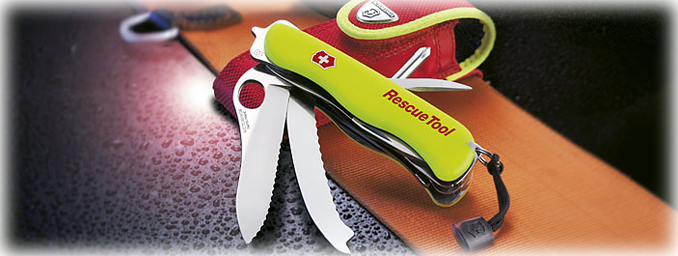 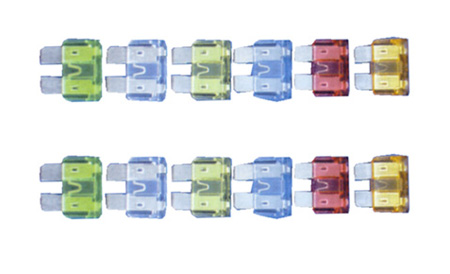 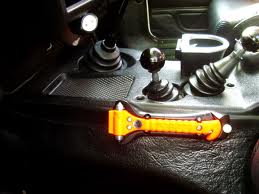 VEEE TABİKİİİİ ! ! !
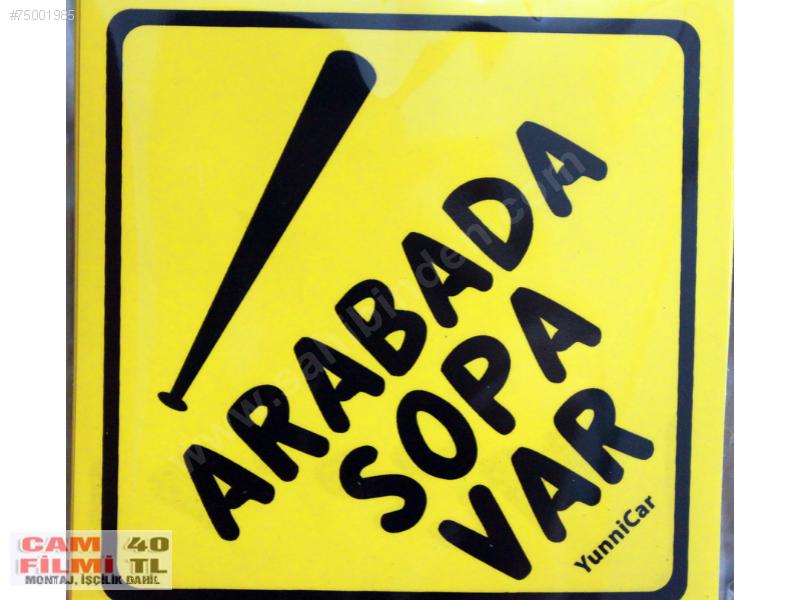 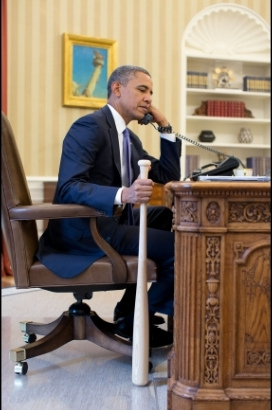 Nöbet esnası(vaka öncesi)…
YAZ ise:
Aracın ön camını kapat ve/ veya ön göğsü örtü v.b. İle koru..
( SICAKKK)
Aracın ön göğsüne elektronik aygıt koyma…(telsiz, cep tel. v.b.)
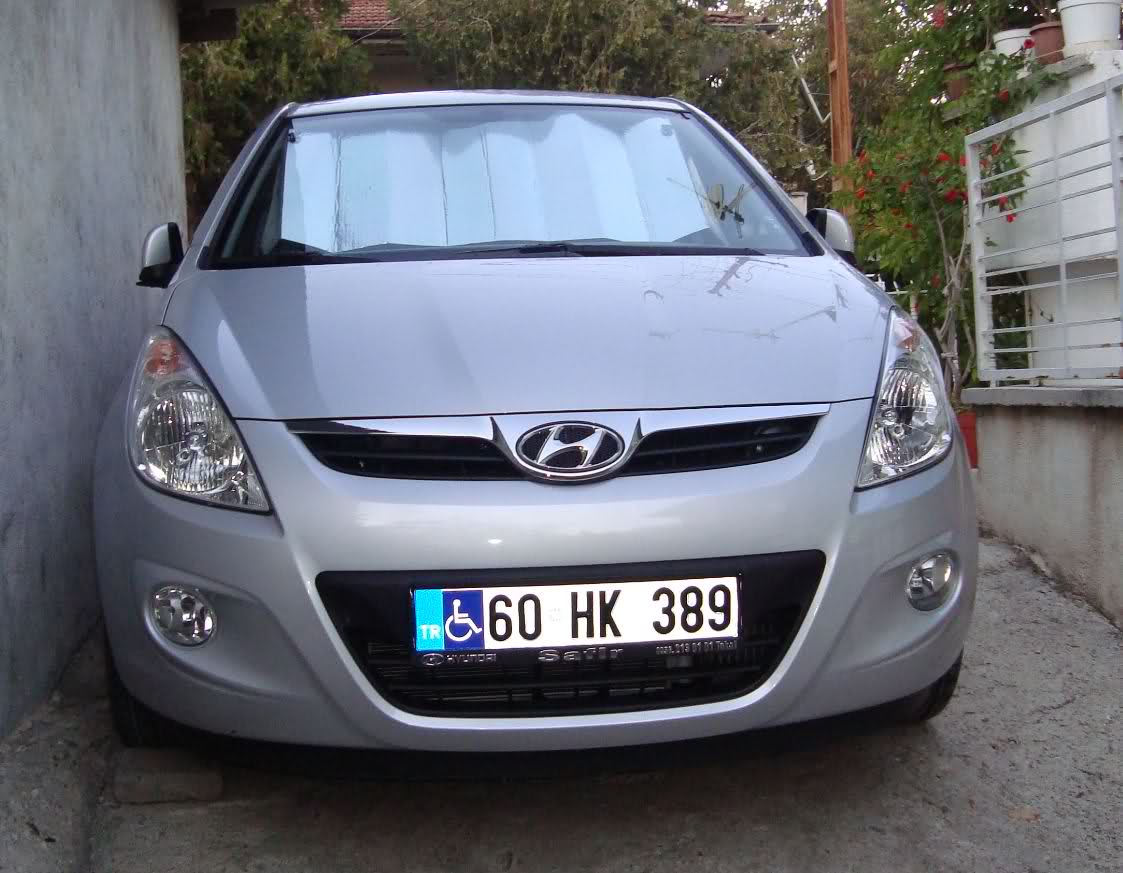 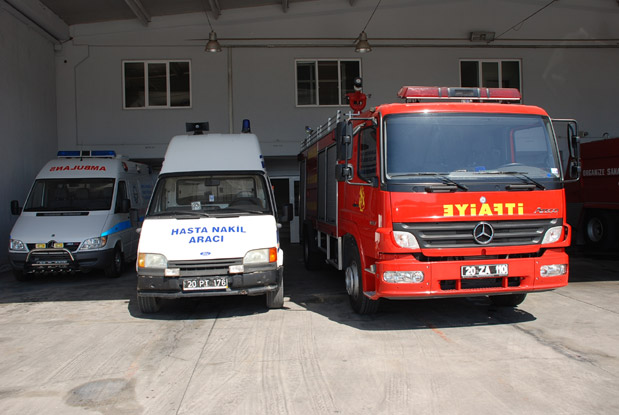 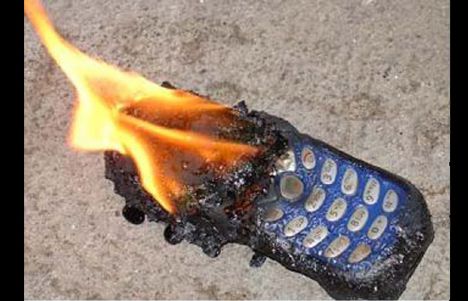 Nöbet esnası(vaka öncesi)…
KIŞ ise: 
Silecekleri kalkık konumda tut
Araca mutlaka antifriz koy( soğutma suyu ve silecek suyu)
Aracı YIKAMA, sadece camları ve farları SİL…
Zincirin olup olmadığını kontrol et 
    gerekliyse takılı tut…
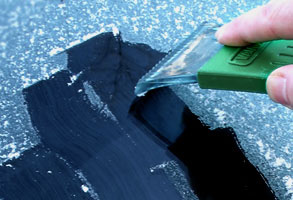 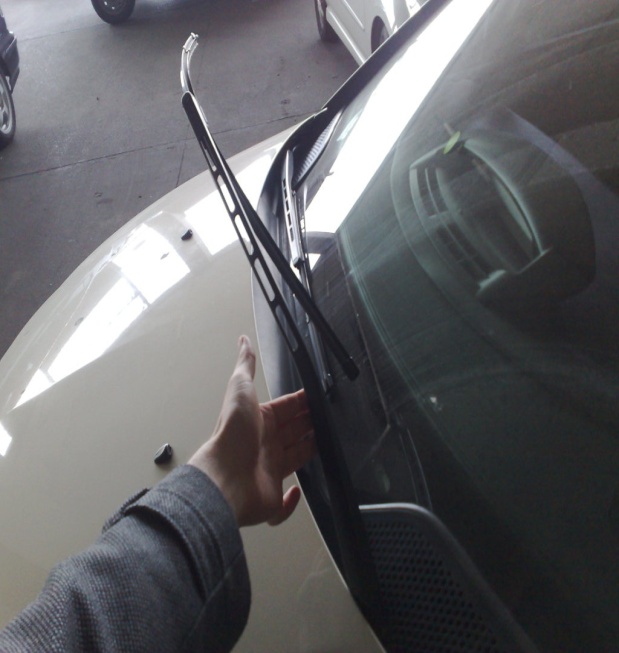 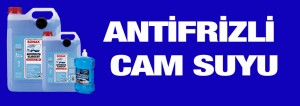 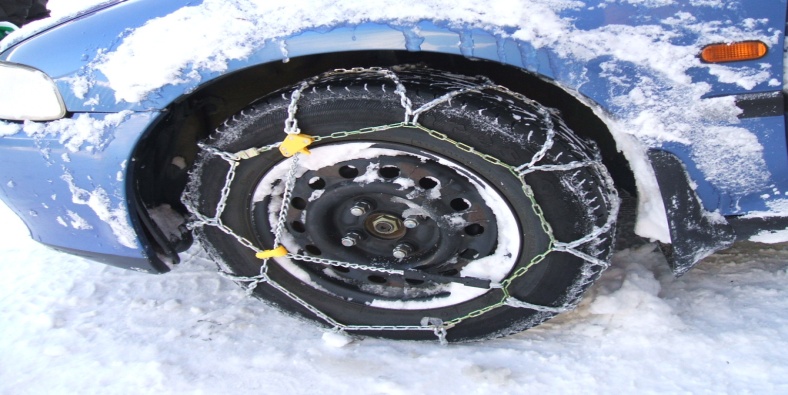 VAKA SONRASI
Gerekli ikmalleri yap (su,yakıt v.s.)
Vakanın ardından aracı park ettikten sonra motoru  min. 1 dk rölantide çalıştır.
Gerekli temizlikleri yap (camlar, farlar v.s.) 
Aracı duruma göre Kışlık veya Yazlık konumda muhafaza et…
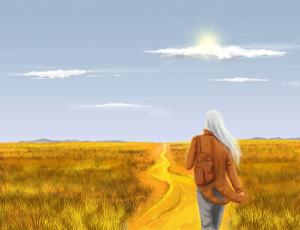 Teşekkürler yolunuz  açık olsun